VƯỜN THÚ 
VUI NHỘN
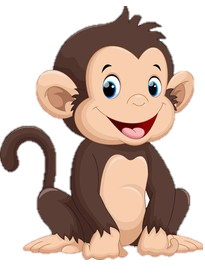 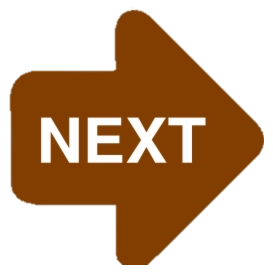 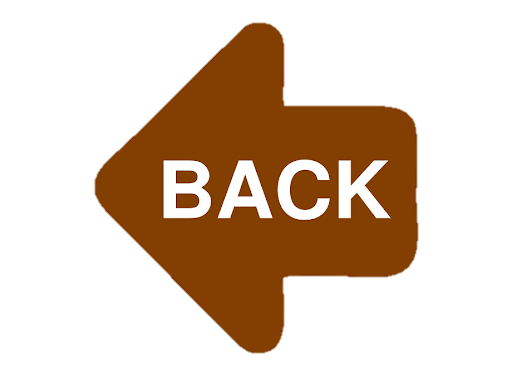 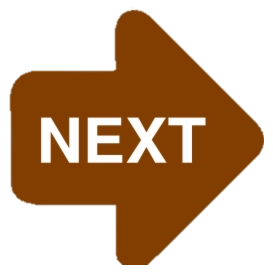 Sách ______     lớp 1 có màu vàng
Tiếng việt
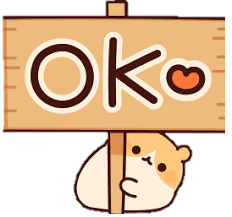 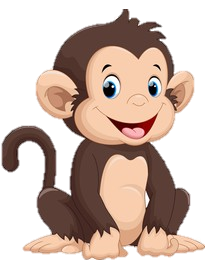 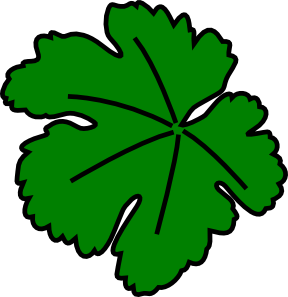 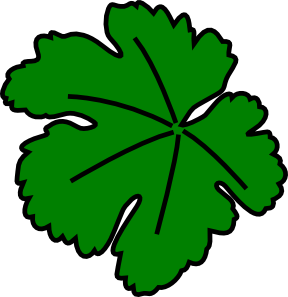 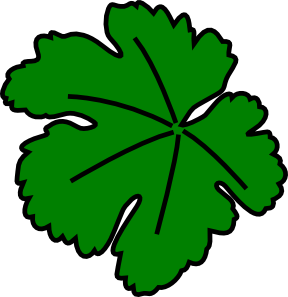 Tiếng việt
Toán
Tiếng anh
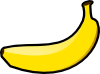 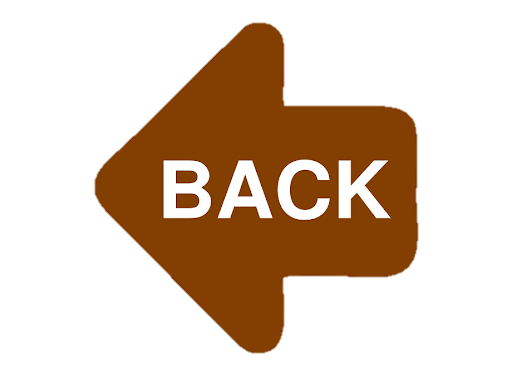 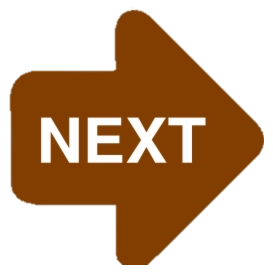 RẤT TIẾC
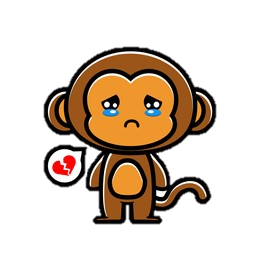 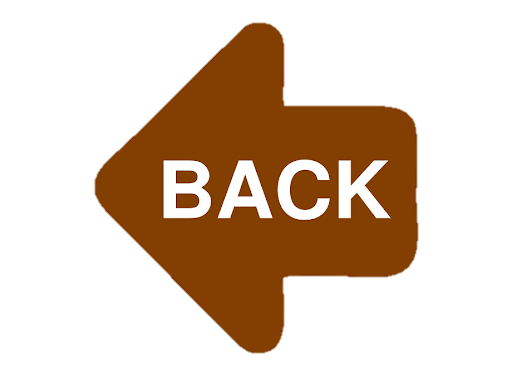 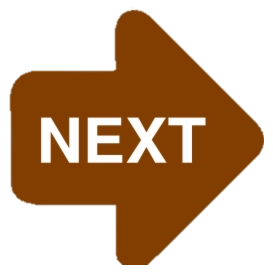 2 +______ = 5.
3
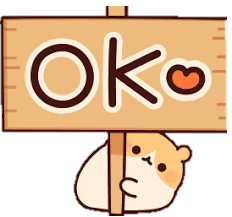 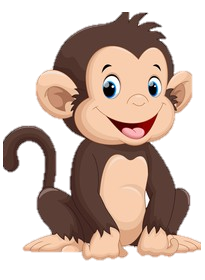 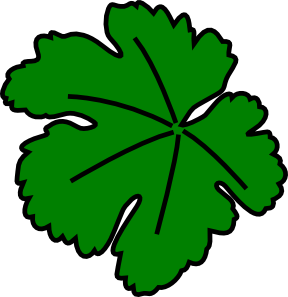 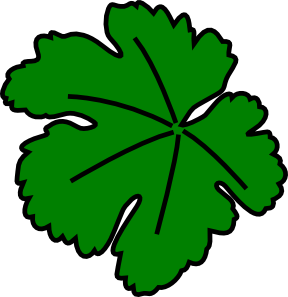 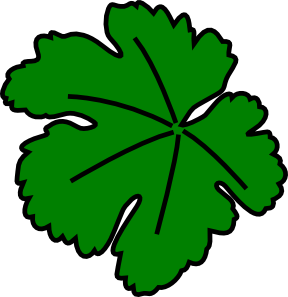 4
2
3
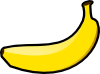 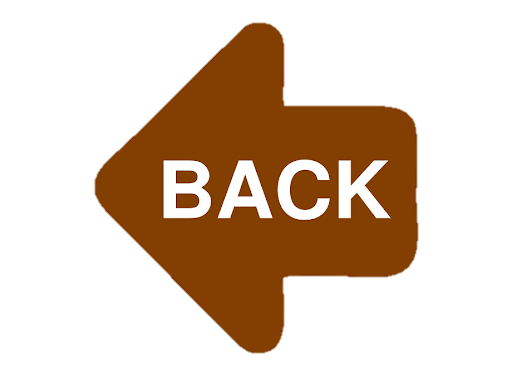 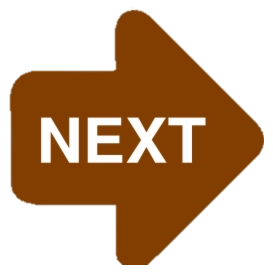 RẤT TIẾC
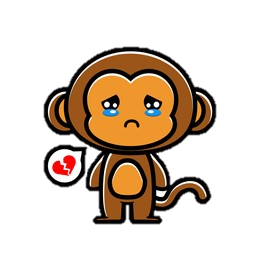 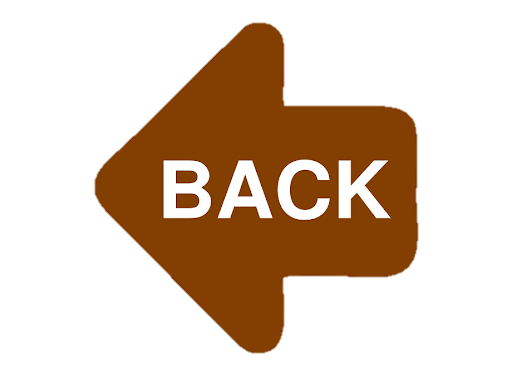 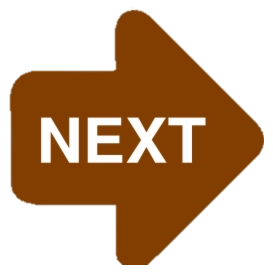 Chú ______ biết nói
Vẹt
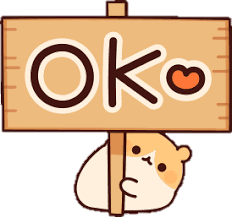 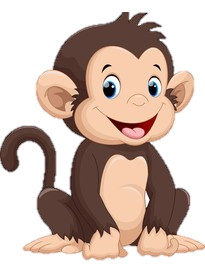 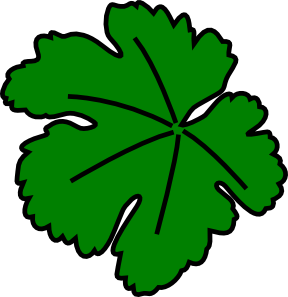 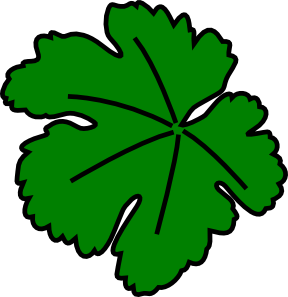 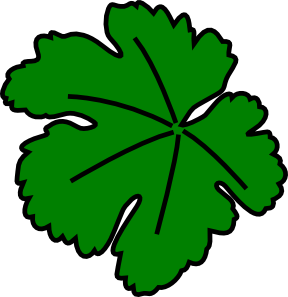 Vẹt
Khỉ
Chim
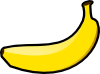 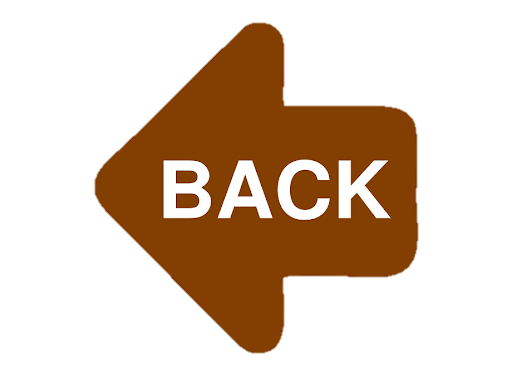 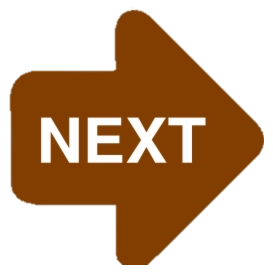 RẤT TIẾC
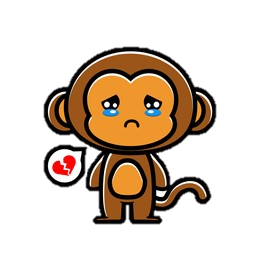 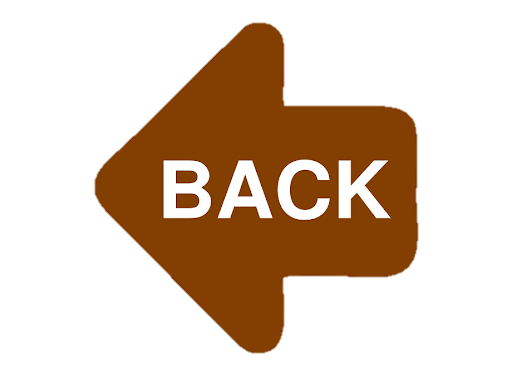 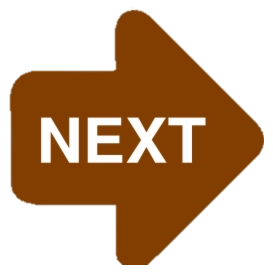 10 x 20 =______
200
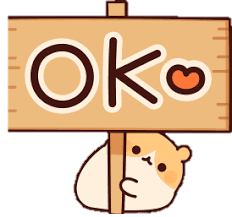 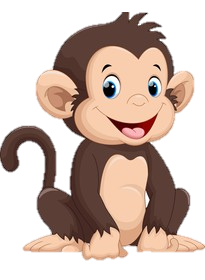 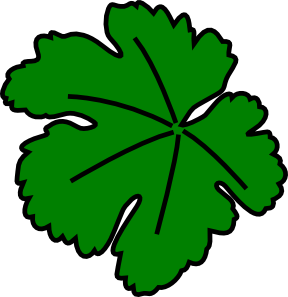 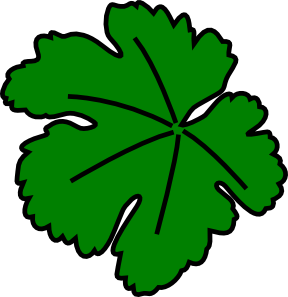 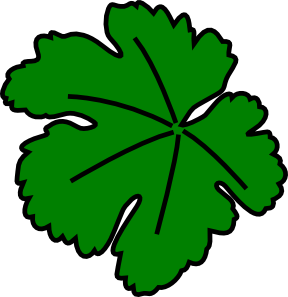 200
20
2000
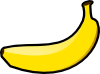 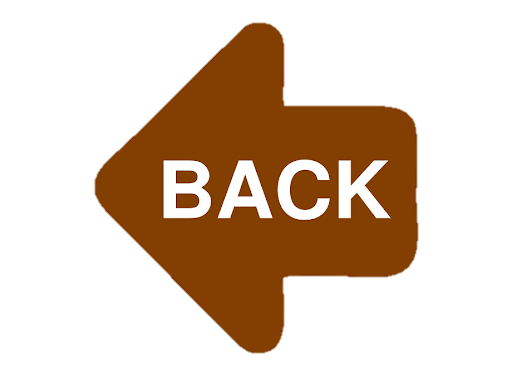 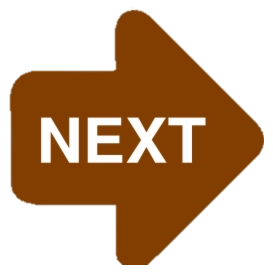 RẤT TIẾC
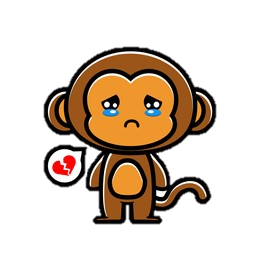 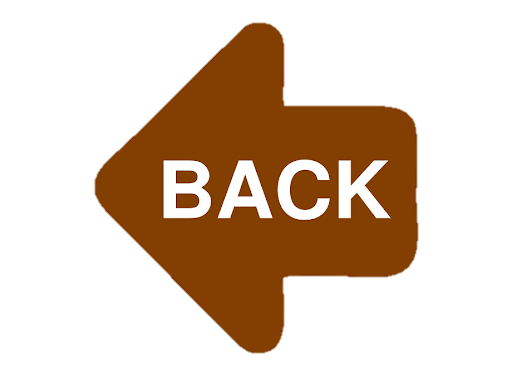 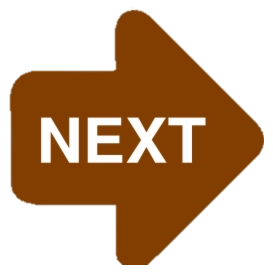 Câu chuyện “ Chú ______ đi hia”
Mèo
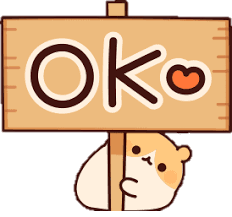 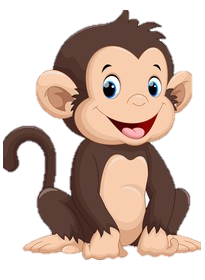 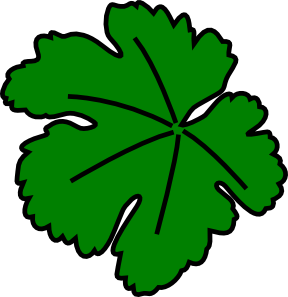 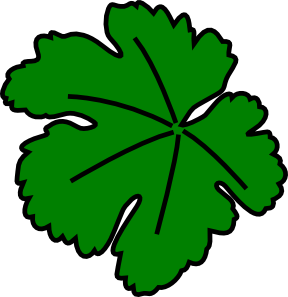 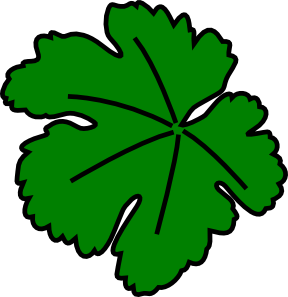 Thỏ
Chó
Mèo
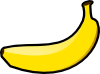 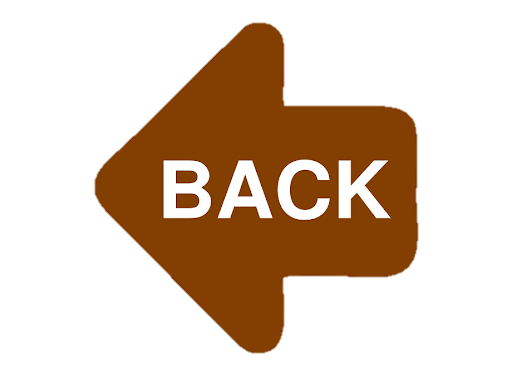 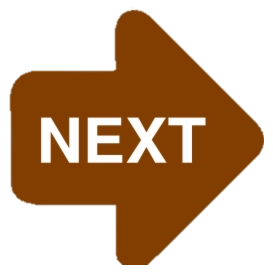 RẤT TIẾC
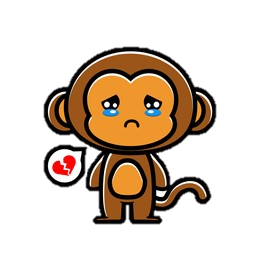 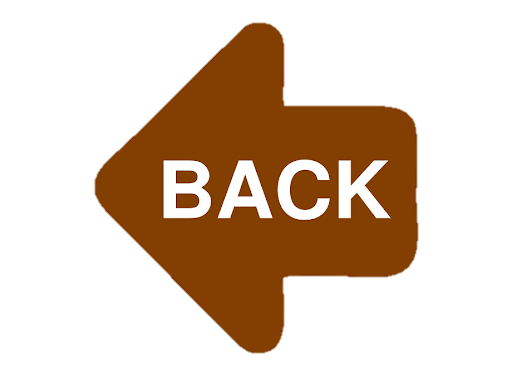 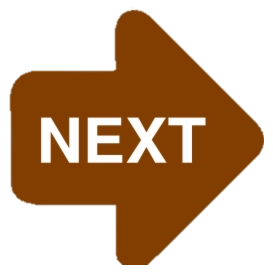 Nam 10 tuổi năm nay Nam học lớp ______
5
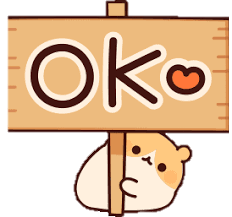 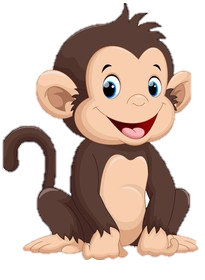 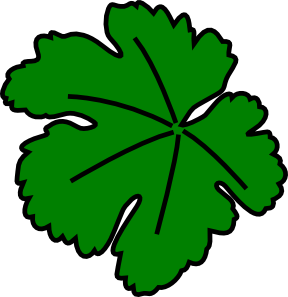 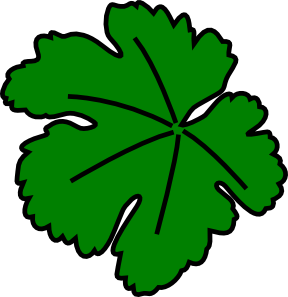 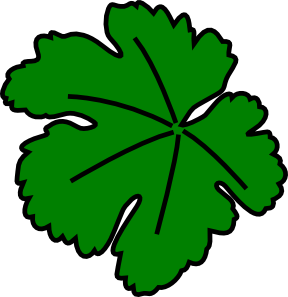 2
3
5
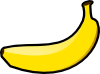 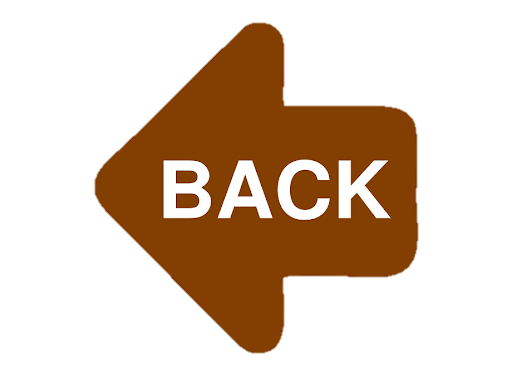 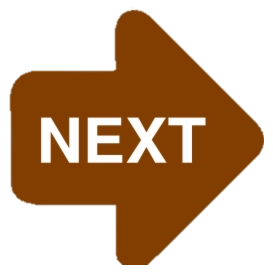 RẤT TIẾC
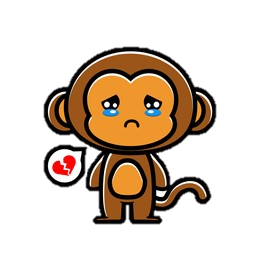 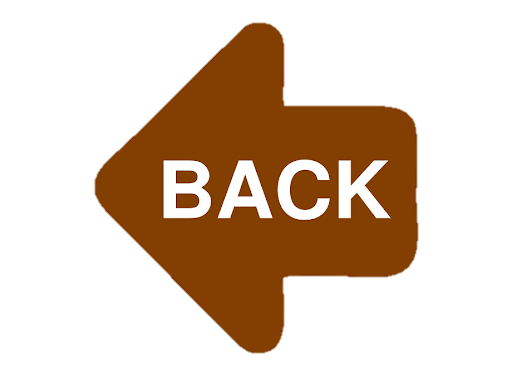 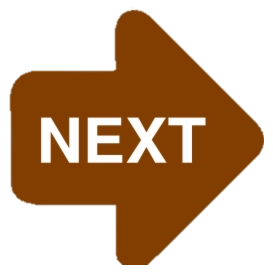 Bầu trời có màu ______
xanh
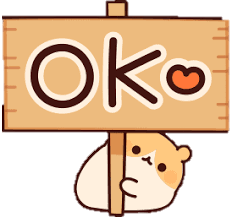 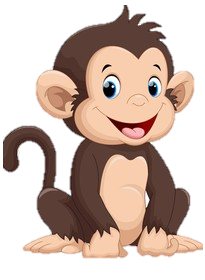 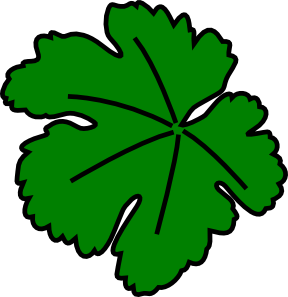 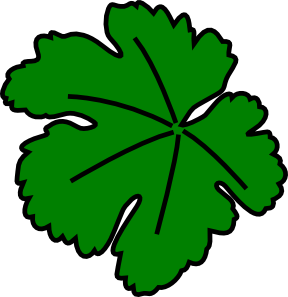 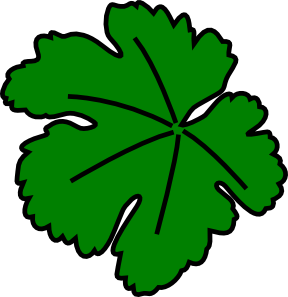 Đỏ
Xanh
Vàng
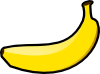 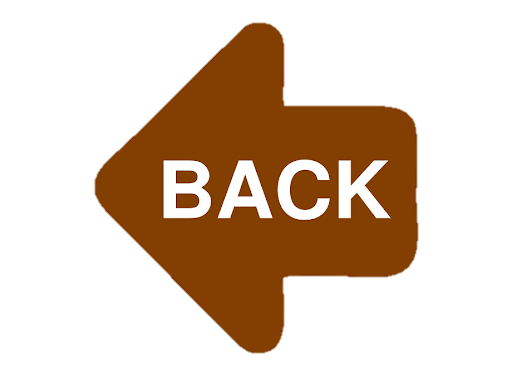 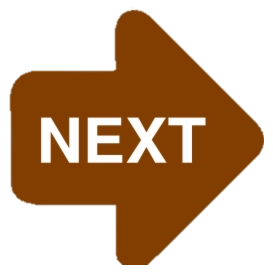 RẤT TIẾC
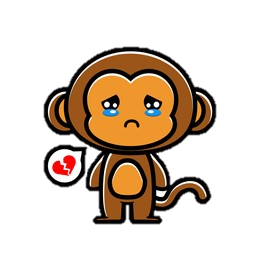